INSTITUCIÓN EDUCATIVA NORMAL SUEPRIOR DE SINCELEJO
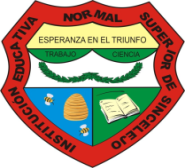 INSTITUCIÓN EDUCATIVA NORMAL SUEPRIOR DE SINCELEJO
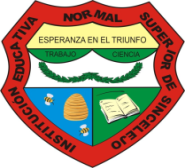 INSTITUCIÓN EDUCATIVA NORMAL SUEPRIOR DE SINCELEJO
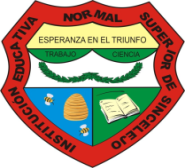 INSTITUCIÓN EDUCATIVA NORMAL SUEPRIOR DE SINCELEJO
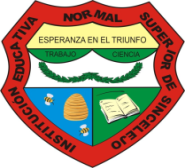 INSTITUCIÓN EDUCATIVA NORMAL SUEPRIOR DE SINCELEJO
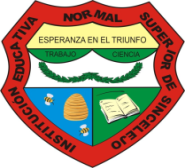 INSTITUCIÓN EDUCATIVA NORMAL SUEPRIOR DE SINCELEJO
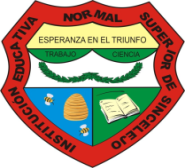 INSTITUCIÓN EDUCATIVA NORMAL SUEPRIOR DE SINCELEJO
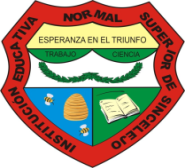 INSTITUCIÓN EDUCATIVA NORMAL SUEPRIOR DE SINCELEJO
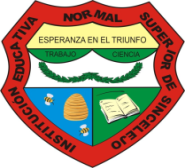 INSTITUCIÓN EDUCATIVA NORMAL SUEPRIOR DE SINCELEJO
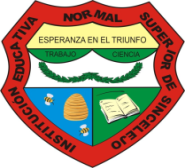 INSTITUCIÓN EDUCATIVA NORMAL SUEPRIOR DE SINCELEJO
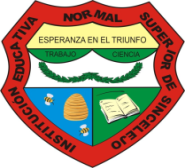 INSTITUCIÓN EDUCATIVA NORMAL SUEPRIOR DE SINCELEJO
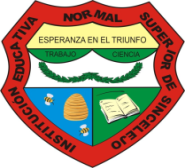 INSTITUCIÓN EDUCATIVA NORMAL SUEPRIOR DE SINCELEJO
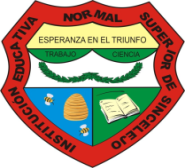 INSTITUCIÓN EDUCATIVA NORMAL SUEPRIOR DE SINCELEJO
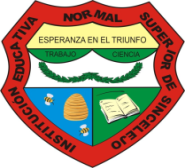 INSTITUCIÓN EDUCATIVA NORMAL SUEPRIOR DE SINCELEJO
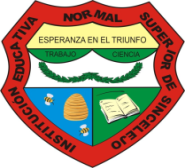 INSTITUCIÓN EDUCATIVA NORMAL SUEPRIOR DE SINCELEJO
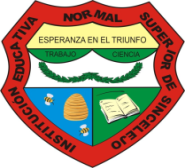 INSTITUCIÓN EDUCATIVA NORMAL SUEPRIOR DE SINCELEJO
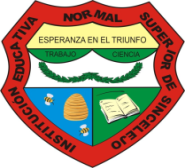 INSTITUCIÓN EDUCATIVA NORMAL SUEPRIOR DE SINCELEJO
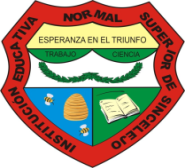 INSTITUCIÓN EDUCATIVA NORMAL SUEPRIOR DE SINCELEJO
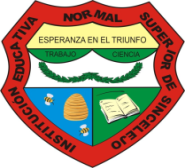 INSTITUCIÓN EDUCATIVA NORMAL SUEPRIOR DE SINCELEJO
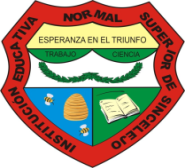 INSTITUCIÓN EDUCATIVA NORMAL SUEPRIOR DE SINCELEJO
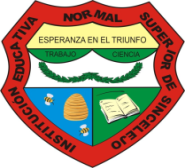 INSTITUCIÓN EDUCATIVA NORMAL SUEPRIOR DE SINCELEJO
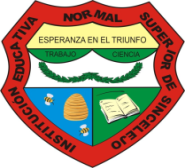 INSTITUCIÓN EDUCATIVA NORMAL SUEPRIOR DE SINCELEJO
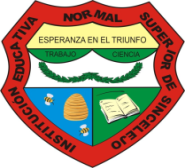